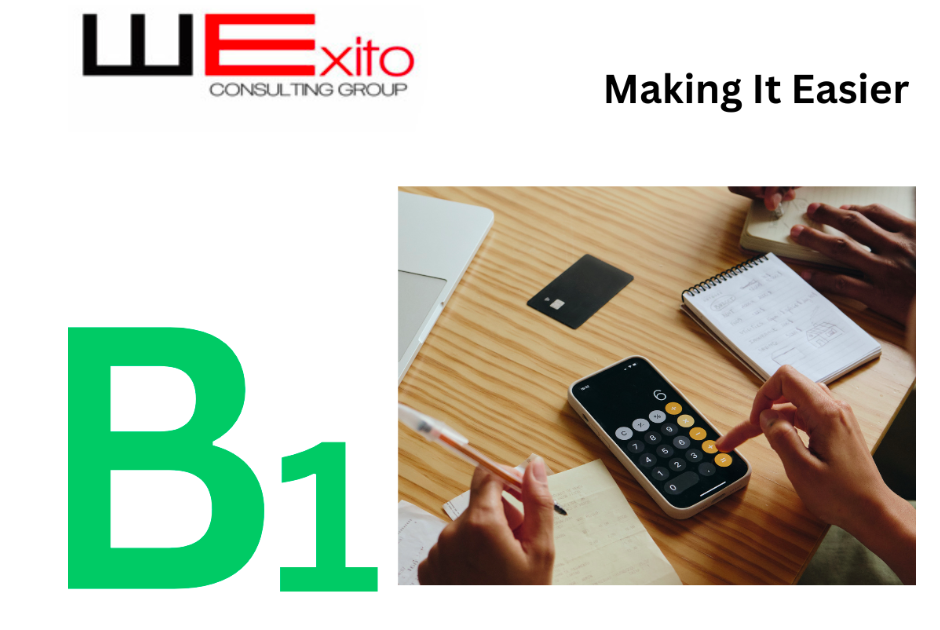 Financial Management
WExito Online CPA Review
1
CPA Ansbert Kishamba
Section A Financial management function
Introduction to corporate financial decision environment
WExito Online CPA Review
2
Section B Principles of valuation
Time value of money
Risk and return analysis
WExito Online CPA Review
3
Section C Investment decisions
Investment appraisal (Capital Budgeting)
Complex investment appraisal
Investments in securities and portfolio theory
The security market line (SML) and the capital asset pricing model (CAPM)
WExito Online CPA Review
4
Section D Financing decisions
Short, medium- and long-term alternatives
Issues of new capital
Cost of capital
Financial gearing and capital structure
WExito Online CPA Review
5
Section E Dividend decision
Dividend policy
WExito Online CPA Review
6
Section F Working capital management
Principles of effective management of working capital
WExito Online CPA Review
7
Section G Financial planning and forecasting
Financial planning
Financial forecasting
Financial analysis and interpretation
WExito Online CPA Review
8